Prof M Ashraf Butt
How are you awarding your Exam?Diploma Or Fellowship
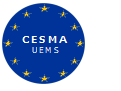 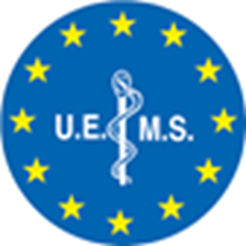 Co-Chair EMERGE
Officer of Section and Board of Emergency Medicine
Past Chair ACLS Council Ireland
Past Honorary Secretary Irish Association of Emergency Medicine
Member Fitness to Practice Committee Irish Medical Council
Member National DNACPR Policy Group
Consultant in Emergency Medicine
No Conflict of Interest
Fellow of Royal College of Surgeons Ireland
Fellow of College of Surgeons of Edinburgh A & E
Fellow of Faculty of Sports and Exercise Medicine RCSI and RCPI
Fellow of the European Board of Emergency Medicine
Fellow of European Society of Emergency Medicine
MSc. DM (Disaster Medicine)
Diploma Immediate Medical Care Royal College of Surgeons Edinburgh
Diploma Leadership and Quality in Healthcare
Diploma Healthcare Professions Education
Fellow/Diploma
IRELAND
The National Framework of Qualifications

It describes what learners need to know, understand and be able to do to achieve a qualification. It lists the main qualifications awarded at each level and pathways from one NFQ level to the next.
The NFQ is aligned with the European Qualification Framework (EQF) and the Qualifications Framework of the European Higher Education Area (QF-EHEA). 
Alignment with these two frameworks makes it easier for you to compare qualifications across Europe.
European Qualification Framework
Diploma
A certificate awarded by an educational establishment to show that someone has successfully completed a course of study.
 historical
an official document or charter.
Diplomas
Recognition of competency/achievement
Specific field
A diploma is a document awarded by an educational institution (such as a college or university) testifying the recipient has graduated by successfully completing their courses of studies
Diploma in Orthopedics (D.Ortho)
Diploma in Pediatrics (DCH)
Diploma in Dermatology, Venereology & Leprosy (DDVL)
Diploma in Anaesthesiology (DA)
Diploma in Obstetrics & Gynaecology (DGO)
Diploma in Radio-Diagnosis (DMRD)
Diploma in Family Medicine (DFM)
Diploma in Public Health (DPH)
Diploma in Emergency Medicine (DEM)
Diploma in Otorhinolaryngology (DLO)
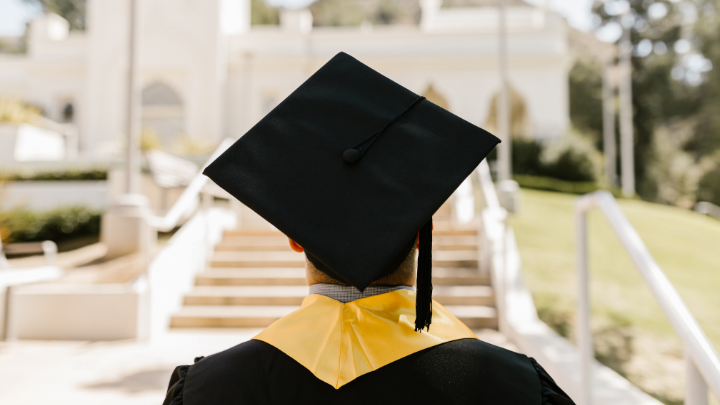 Fellowship Award
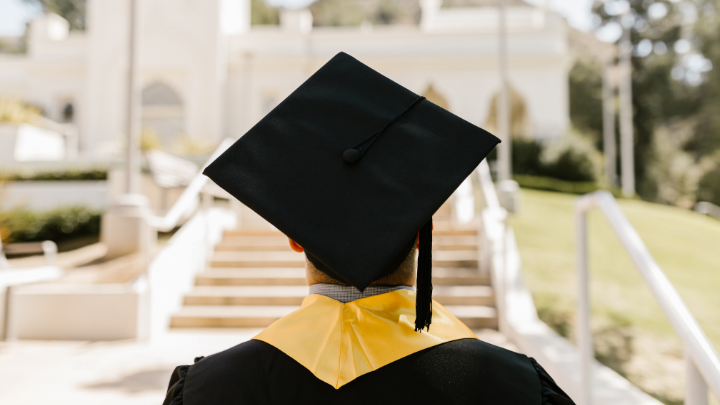 Fellowship VS Diploma
A fellowship is a postgraduate training program for advanced specialization
A diploma is a shorter qualification, often focusing on specific areas of clinical practice or medical education.
Fellowship vs Diploma
Fellowships build upon completed higher specialist training (HST), offering further structured training in a subspecialty, often for a 12-month period. 
Diplomas, on the other hand, can range from one to two years and focus on mastering basics or developing specific skills in areas like clinical education.
friendly association, especially with people who share one's interests.
"they valued fun and good fellowship as the cement of the community"
Similar: the status of a fellow of a college or society.
"a fellowship in mathematics"
Fellowship
Fellowship awards after MBBS are specialized training programs that offer advanced knowledge and clinical skills in a specific medical field, often leading to career enhancement. 
These awards can be pursued after completing an MBBS degree to specialize in areas like cardiology, oncology, dermatology, or emergency medicine.
Fellowship
What is a fellowship awarded to?
It is usually understood to mean scholarships for people who have earned their college degree and are pursuing additional education – typically either students who are completing a graduate program or graduate degree holders who are receiving hyper-specialized training that goes beyond what they learned in grad school.
Fellowship
Fellowship awards are often granted after students complete examinations and demonstrate high academic achievement.
Fellowship
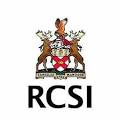 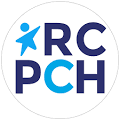 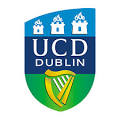 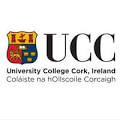 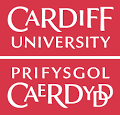 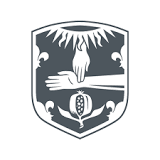 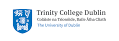 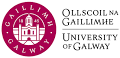 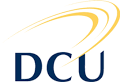 Fellowship of the Royal College of Physicians of Ireland (FRCPI) is our most prestigious category of membership. Achieving FRCPI is an internationally-recognised benchmark of professional excellence.
Fellowship
Fellow of Royal College of Surgeons Ireland
Fellow of College of Surgeons of Edinburgh A & E
Fellow of Faculty of Sports and Exercise Medicine RCSI and RCPI
Fellow of the European Board of Emergency Medicine
Fellow of European Society of Emergency Medicine
MSc. DM (Disaster Medicine)
Diploma Immediate Medical Care Royal College of Surgeons Edinburgh
Diploma Leadership and Quality in Healthcare
Diploma Healthcare Professions Education
Trainees Prefer Fellowship